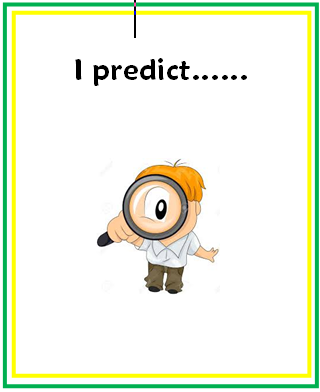 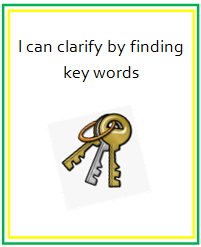 Teaching questioning and summarising
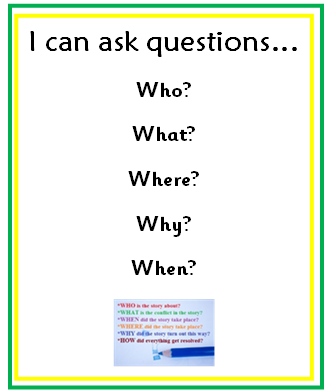 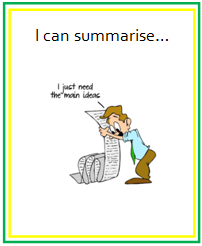 Literacy and English Pedagogy team,Marion Cochrane and Michael stephenson
Before, during and after
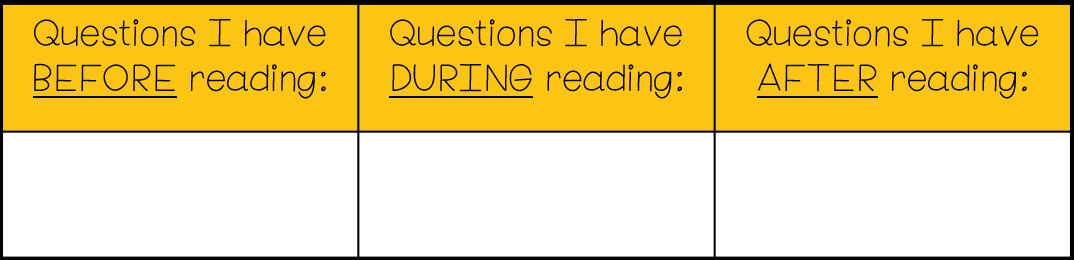 Asking questions before reading
What type of this text is this going to be?
What is the text going to be about?
Do I already know anything about this?
Who is the boy in the photograph?
What does the headline mean?
Asking questions during reading
Can we answer any of our ‘before’ questions?
Do we have any new ones?
Asking questions during reading
What does it mean to have a stammer?
How many people are affected by stammering?
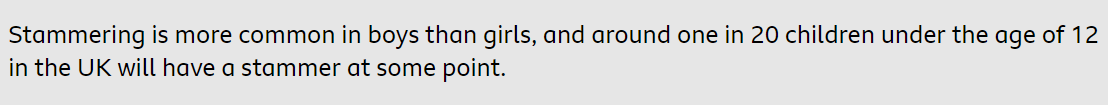 Asking questions during reading
What help is there for stammering if people need it?
How can I help?
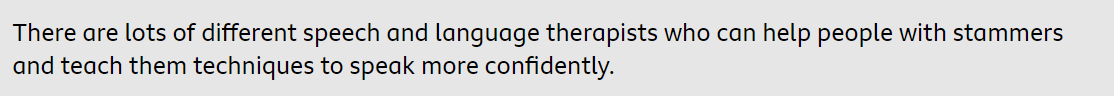 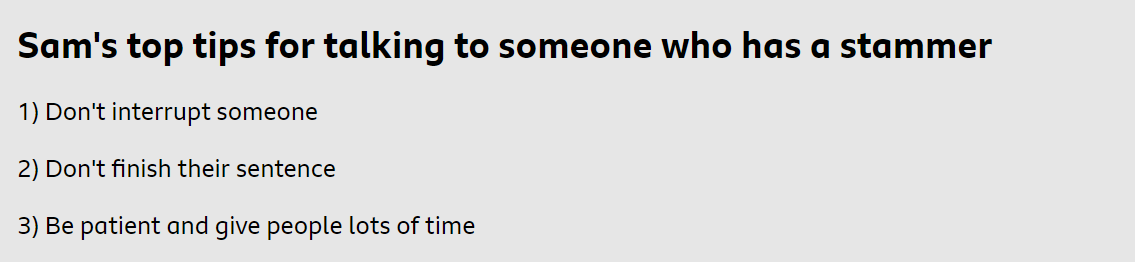 Asking questions during reading
How does Sam feel about having a stammer?
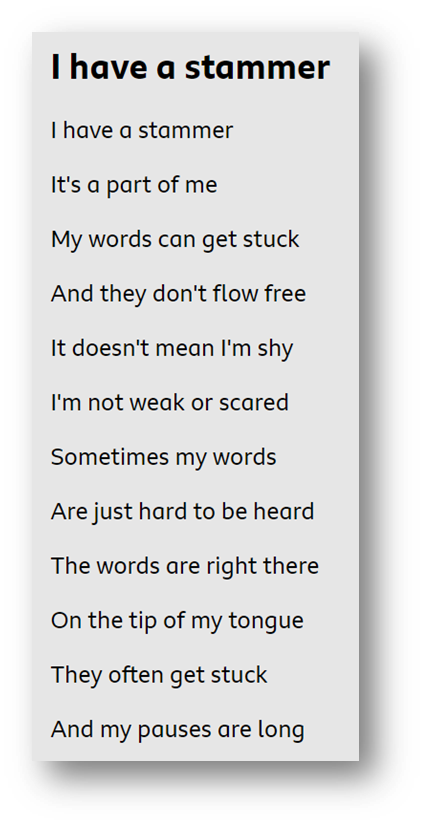 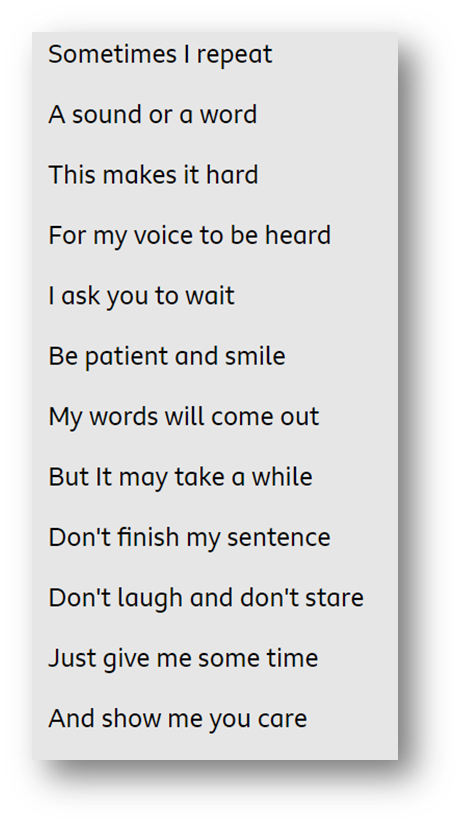 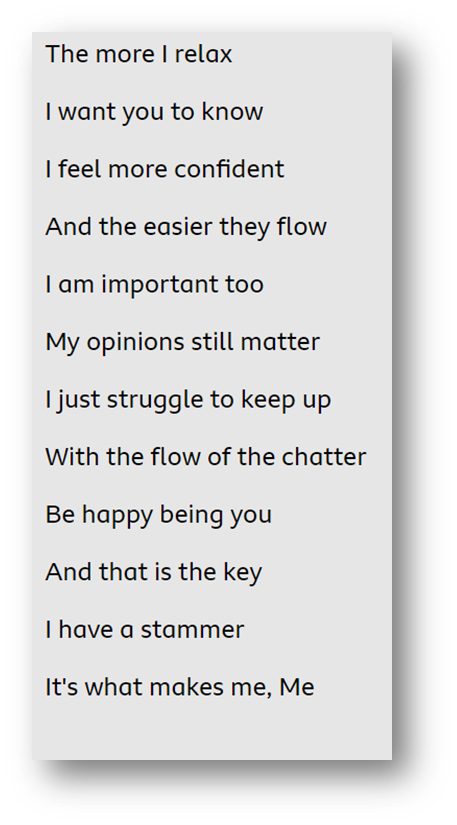 Asking questions after reading
What “before” and “during” questions have we been able to answer?
What have I learned?
Have I enjoyed reading this?
How effective was the text? Why?
Could I relate to this experience?
Where could I find out more?